NMR and MRI
Membrane Biophysics 
Charles Holcombe and Jason Cote
Overview
Basics of NMR
Solution NMR Paper
SSNMR Paper
Review of MRI
MRI and TBI Paper
Diffusion Tensor Paper
Introduction to Nuclear Magnetic Resonance
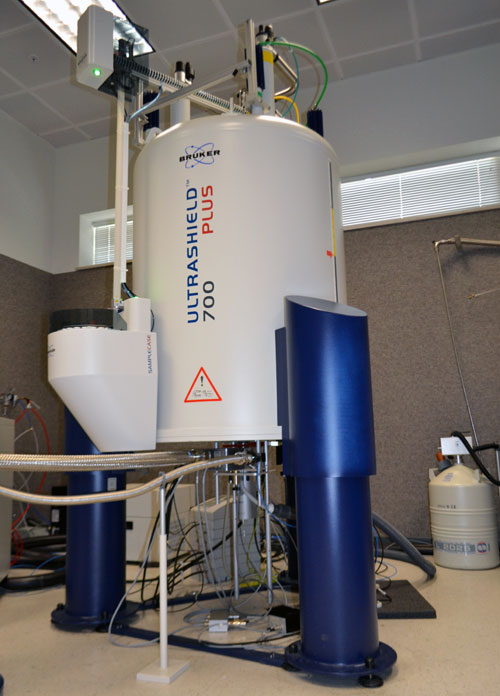 MagLab

700 MHz 52 mm solution state NMR system
Introduction to Nuclear Magnetic Resonance
Phenomenon of NMR was discovered by Purcell and Bloch in 1948
Based on interactions of magnetic moments of nuclei (nuclear spin) with magnetic fields
Odd number of protons means a non-zero spin (magnetic moment)	
1H, 13C, 15N have a spin of ½ 	
Align parallel or antiparallel to a magnetic field (quantum numbers of +/- ½)
[Speaker Notes: Magnetic nuclei were able to absorb radio frequency energy when placed in a magnetic field of a strength that was specific to the nucleus. Upon absorption, the nuclei begin to resonate and different atoms within a molecule resonated at different frequencies. This observation allowed a detailed analysis of the structure of a molecule]
Introduction to Nuclear Magnetic Resonance
dM/dt = -γM x B = -M x ω
γ - Gyromagnetic constant: nuclear magnetic moment/angular momentum
ω - Angular frequency (2πν) is referred to as Larmor frequency
ν is in Hz
Faraday’s Law –  changing magnetic flux induces electromotive force in a coil	
Right hand rule
RF Pulse in a coil perpendicular to the static magnetic field creates a secondary magnetic field at an arbitrary angle 
≤ 90O is excitation pulse
180o is inversion pulse
[Speaker Notes: RF Pulse ~several milliseconds, decaying electromotive force  (free induction decay) in the coil which is the NMR signal
M is vector quantity]
Introduction to Nuclear Magnetic Resonance
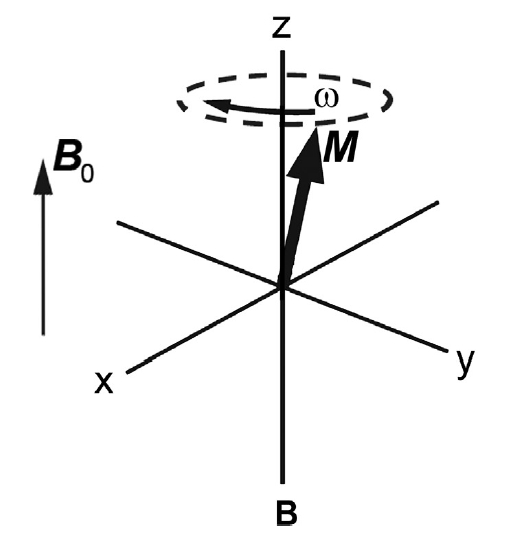 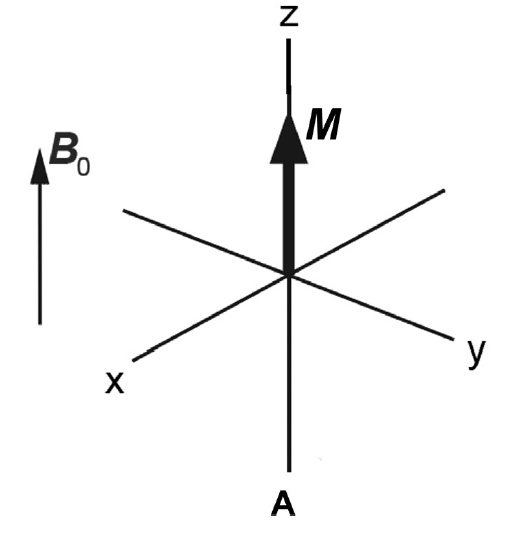 [Speaker Notes: The precessing component in the transverse plane decays in time, which is caused by the interaction of individual magnetic moments with local magnetic fields on a molecular level.]
(MHz T −1
(MHz T −1
Introduction to Nuclear Magnetic Resonance
[Speaker Notes: In order for the NMR experiment to work, a spin flip between the energy levels must occur. The energy difference between the two states corresponds to the energy of the electromagnetic radiation that causes the nuclei to change their energy levels. For most NMR spectrometers, B0B0 is on the order of Tesla (T) while γγ is on the order of 107107. Consequently, the electromagnetic radiation required is on the order of 100's of MHz and even GHz. The energy of a photon is represented by
E=hν(1.4)(1.4)E=hν
and thus the frequency necessary for absorption to occur is represented as:
ν=γB02π(1.5)]
Introduction to Nuclear Magnetic Resonance
Nuclear Relaxation:
Spin-spin or transverse relaxation time T2 is the decay time constant of in the transverse plane
Spin-lattice or longitudinal relaxation time T1
Dipolar Relaxation
Fluctuating magnetic fields from neighboring nuclei (e.g., 1H)
Chemical Shift
Normalized standard resonance frequency – tetramethylsilane (TMS)
δ=(ν – νref)/νref	
Measured in ppm
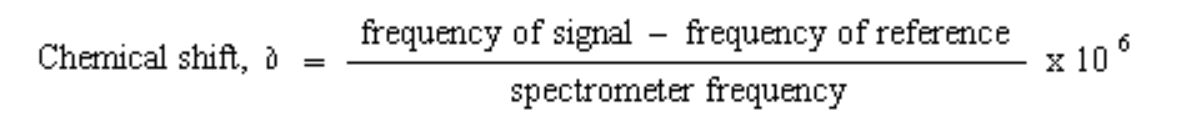 [Speaker Notes: Chemical shift standardizes measurements taken in different magnetic field strengths]
Introduction to Nuclear Magnetic Resonance
Spin-Spin Coupling or J-coupling
Spectral lines are split depending on the neighboring electrons/nuclei
Coupling constant J – magnitude of interaction (Hz)
Multiplicity is generally equal to n+1 where n is the number of neighboring nuclei
Very useful in structure analysis and determination!
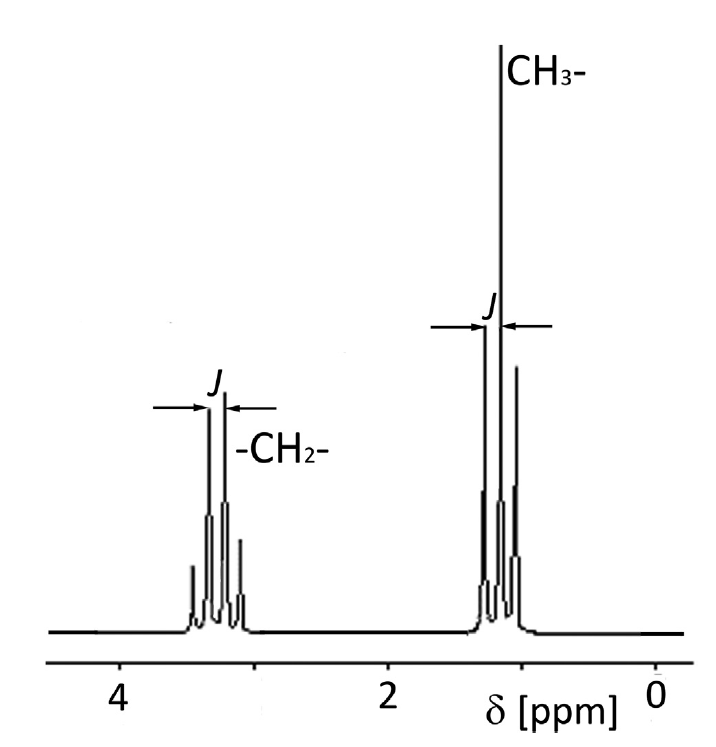 Introduction to Nuclear Magnetic Resonance
Spectral line intensity
Line intensity proportional to molar concentration of 1H nuclei


In summary, we gain information on how many different types of H, the type of H, how many of each type of H, and how many neighboring H
[Speaker Notes: # signals: how many different types of H, Position (Chemical Shift) is what type of H, Integrated area under the curve is how many of each type of H, and the splitting pattern show how many neighboring H]
Introduction to Nuclear Magnetic Resonance
1D vs 2D NMR Spectrums (simplified)
1D: Pulse, observe, FT( time to frequency domain) and CS
2D: pulse, wait (t1), pulse, observe (t2), 2D FT and plot 3D in 2D (think topography)
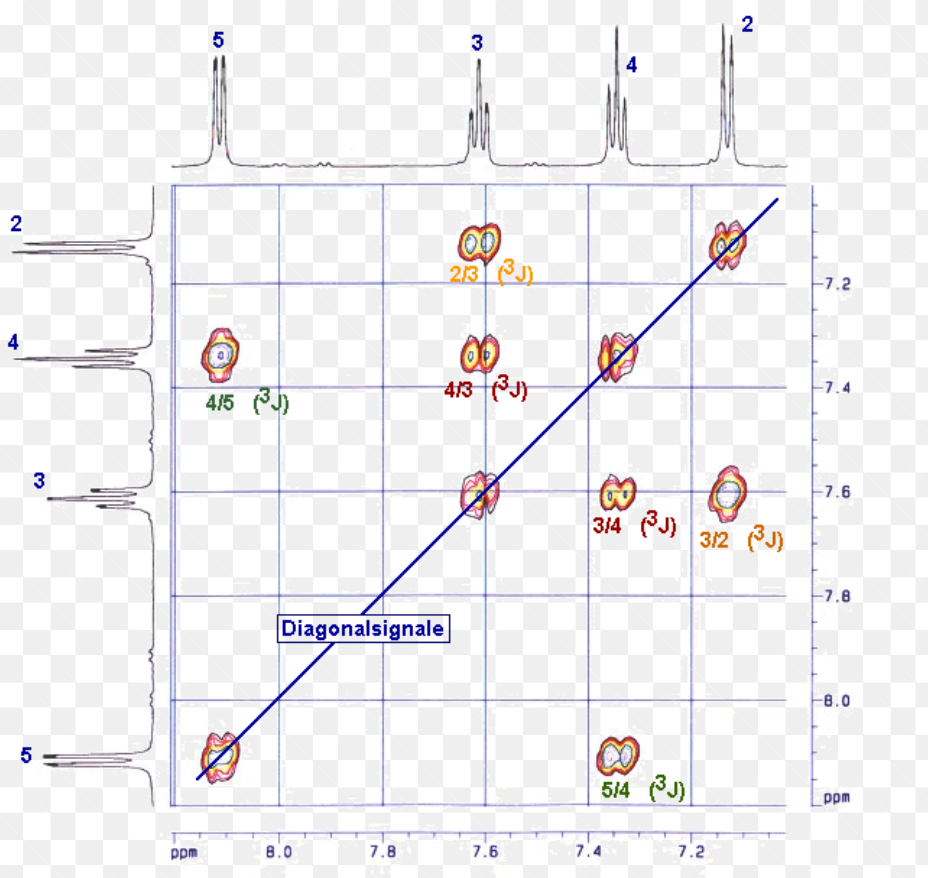 Types of Nuclear Magnetic Resonance
Solution NMR vs Solid State NMR
Chemical shift anisotropy (CSA) and dipolar coupling are averaged out due to random motion in solutions
CSA and dipolar coupling dominate in solid-state meaning increased complexity
SSNMR Provides more information on the spatial orientation of the molecules since the information is not lost to random motion.
Dynamic Nuclear Polarization (DNP)
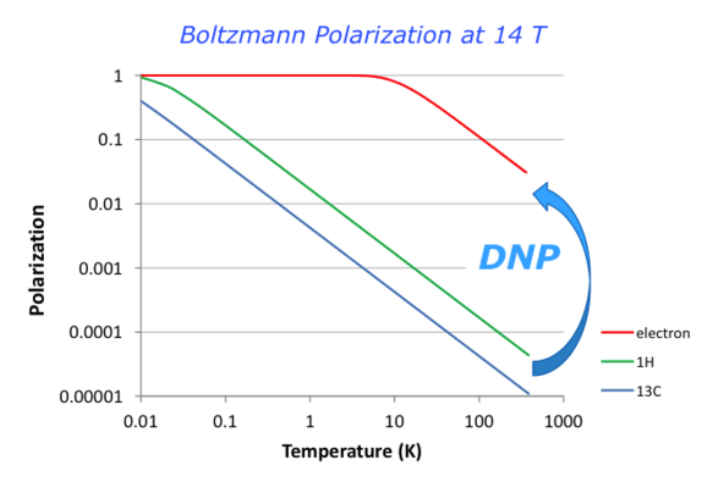 Papers Reviewed
Solution NMR studies reveal the location of the second transmembrane domain of the human sigma-1 receptor
Jose Luis Ortega-Roldan ⇑, Felipe Ossa, Nader T. Amin, Jason R. Schnell
Membrane Protein Structure and Dynamics from NMR Spectroscopy
Mei Hong, Yuan Zhang, and Fanghao Hu
Solution NMR studies reveal the location of the second transmembrane domain of the human sigma-1 receptor
Solution NMR studies reveal the location of the second transmembrane domain of the human sigma-1 receptor
Sigma-1 receptor (S1R): membrane chaperone protein found in both ER and plasma membranes 
Accessory protein to ion channels and receptors
Voltage-gated potassium, sodium, and calcium channels; IP3 receptors, acid sensing channels, and glutamate and dopamine receptors
Found in CNS and binds small molecules
Opiates, antipsychotics, antidepressants, antihistamines, phencyclidine-like compounds, β-adrenergic receptor ligands, cocaine, dimethyltryptamine, progesterone, and sphingosine
Potential therapeutic target	
Schizophrenia, Alzheimer’s and Parkinson’s diseases, amnesia, depression, amyotrophic lateral sclerosis and addiction
[Speaker Notes: found everywhere and controls everything…?]
Solution NMR studies reveal the location of the second transmembrane domain of the human sigma-1 receptor
Complete structure and relationship to the membrane is not known
Contains 2 TM domains connected by a cytosolic domain and an ER-accessible C-terminal chaperone domain
Know only regions from residues (regions 91-109 and 176-194)
SBDL1 and 2 (Steroid Binding Domain Like) are located within S1R ligand binding site
Sequence based predictions 
     of TM helices are not 
     conclusive
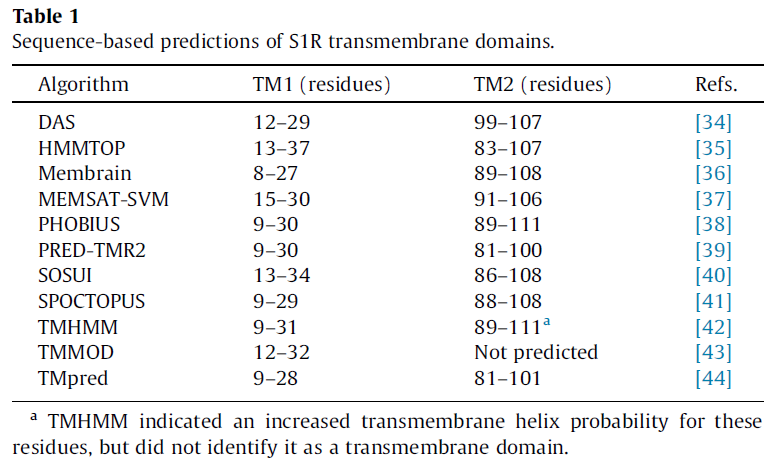 [Speaker Notes: Known based on homology to the steroid binding regions of fungal sterol c7-c8 isomerases]
Solution NMR studies reveal the location of the second transmembrane domain of the human sigma-1 receptor
Goal is to define residues that constitute TM2 
Utilized solution NMR studies of novel S1R construct (S1R(Δ35)) in which the first TM has been removed 
Enables description of residues within TM2 helix and secondary structure of cytosolic domain
Solution NMR studies reveal the location of the second transmembrane domain of the human sigma-1 receptor
Sample Prep
The S1R(Δ35) sample contained only the 36-223 residues of S1R and was confirmed by sequencing
C94A substitution was shown to have no effect on ligand binding and was introduced to prevent disulfide bonds during purification
Purified protein were incubated with 1% dodecylphosphocholine (DPC) and the lipid DPPC added the sample to a q ratio of 0.1 (lipid/detergent ratio)
Dodecylphosphocholine (DPC) micelles are useful as a model membrane system for solution NMR
Dipalmitoylphosphatidylcholine (DPPC) is a phospholipid
Solution NMR studies reveal the location of the second transmembrane domain of the human sigma-1 receptor
TROSY-HSQC spectrum 600 Mhz
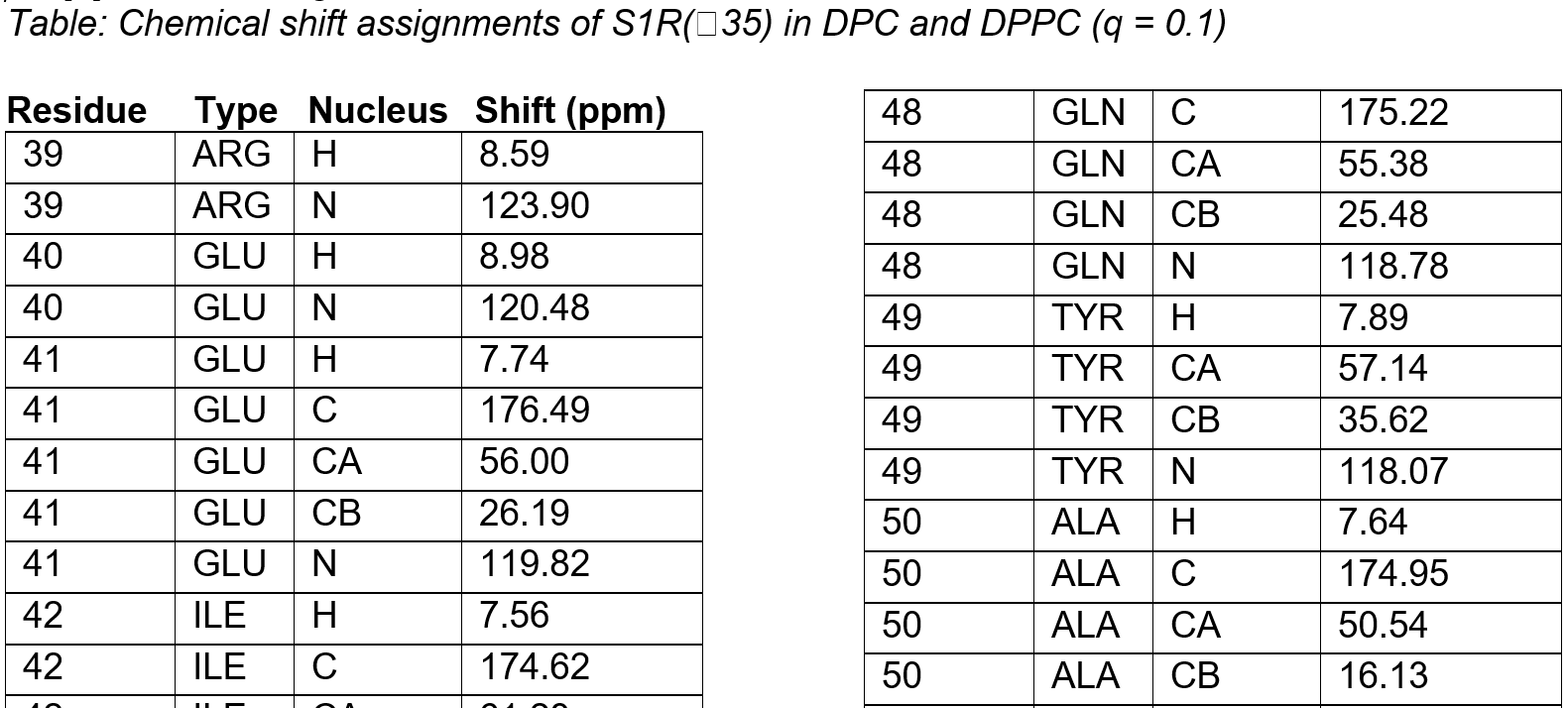 [Speaker Notes: 1H, 15N TROSY-HSQC spectrum 600 Mhz - Transverse relaxation-optimized spectroscopy (TROSY)  Backbone amide resonance assignments are indicated 
HSQC (heteronuclear single quantum correlation) - Each signal in a HSQC spectrum represents a proton that is bound to a nitrogen atom]
Solution NMR studies reveal the location of the second transmembrane domain of the human sigma-1 receptor
Far UV circular dichroism spectra – similar helical content per residue and consistent with NMR chemical shifts (42% and 46% for S1R(Δ35) and S1R(cd), respectively)
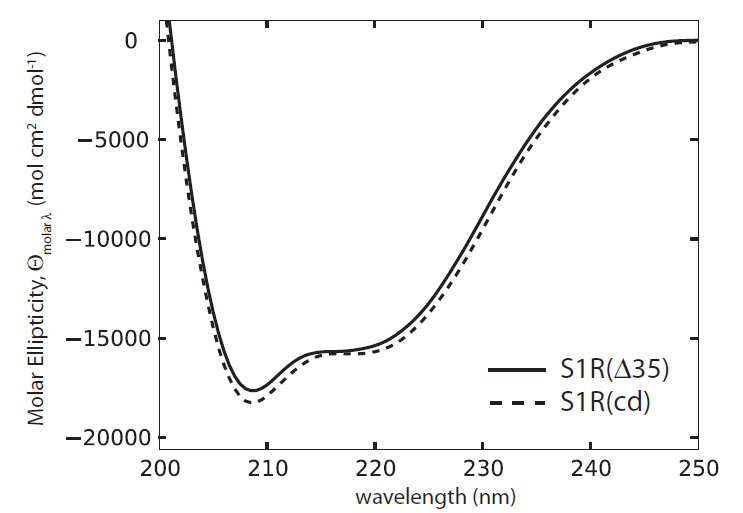 Solution NMR studies reveal the location of the second transmembrane domain of the human sigma-1 receptor
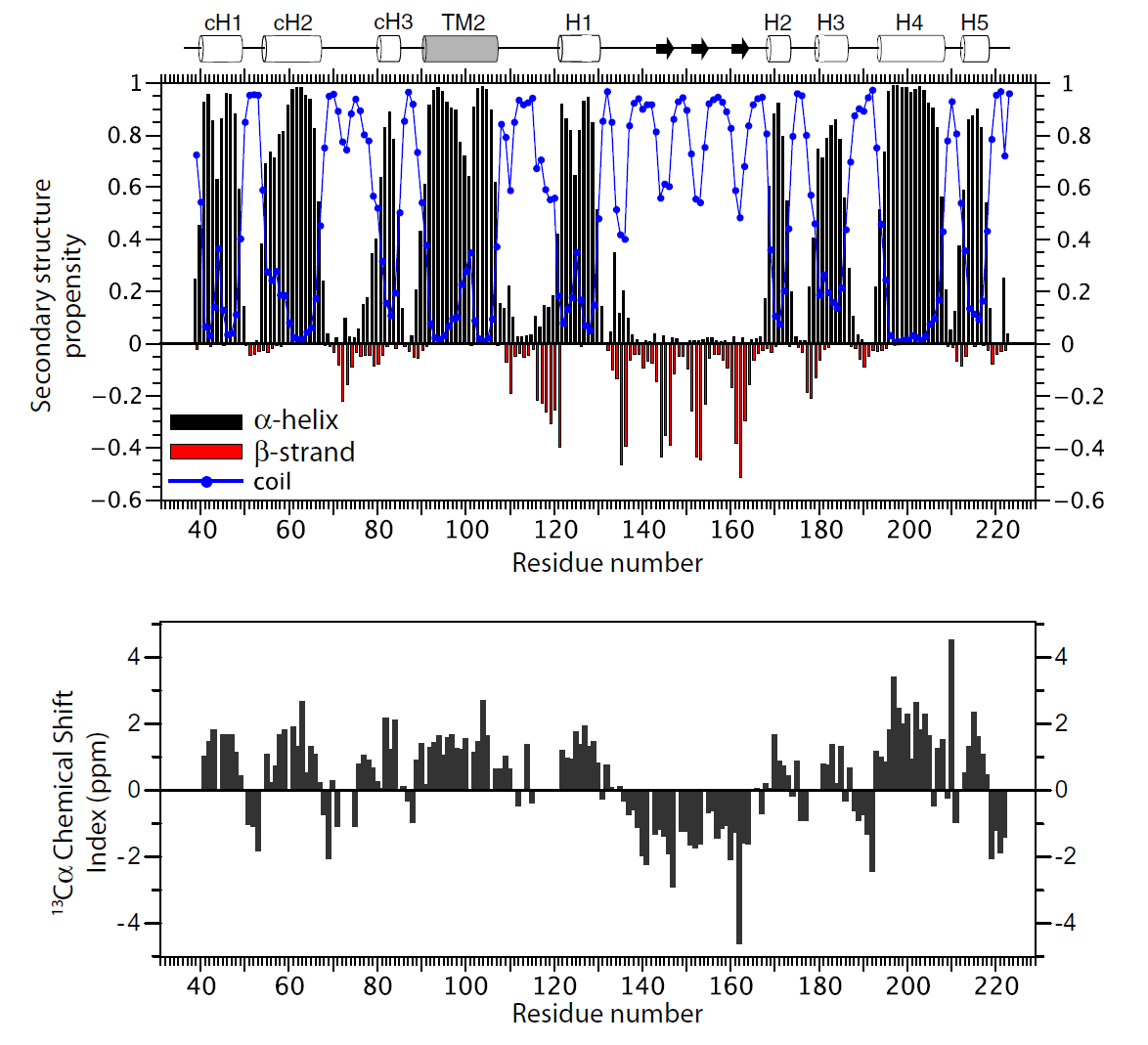 Chemical shift-based secondary structure analysis of S1R(Δ35) 





13Cα chemical shift index
[Speaker Notes: Chemical shift-based secondary structure analysis of S1R(D35). In the top plot, the TALOS-N [26] outputs are shown, in which the magnitude of the black bars above or
red bars below zero on the y-axis indicate the propensities for a-helical or extended conformations, respectively, and the propensities for an unstructured coil conformation are shown as blue circles. In the bottom plot, the 13Ca chemical shift index is shown [45]. Above the top plot is shown schematically a summary of the a-helical (cylinders) or extended (arrow) regions.]
Solution NMR studies reveal the location of the second transmembrane domain of the human sigma-1 receptor
Dynamic properties of S1R(D35) from relaxation ratio collected at 600 MHz




1H–15N heteronuclear NOEs
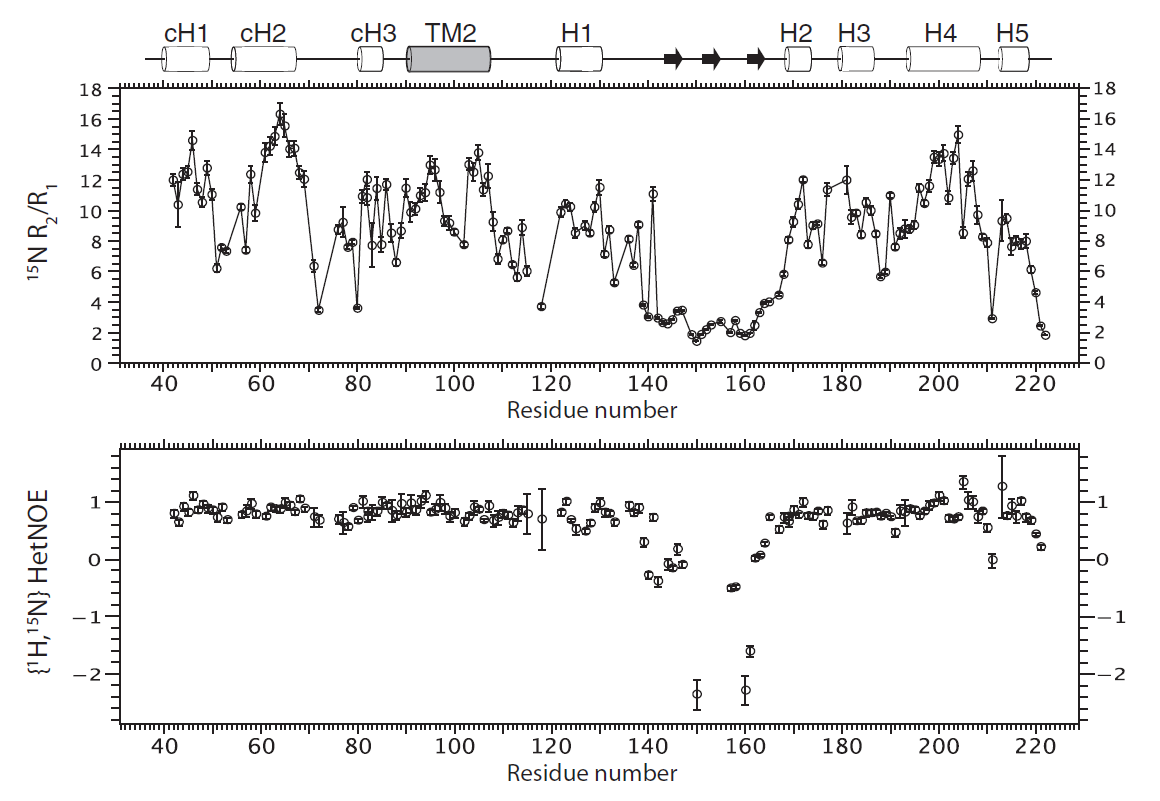 [Speaker Notes: NOE Nuclear Overhauser Effect > Dipolar coupling > Intermolecular distances and molecular motion (essentially measures spatial proximity)
R2 = transverse relaxation time and R1 = longitudinal relaxation time

Small heteronuclear NOEs and low R2/R1 values were observed for a large number of residues within the region 140–165, indicating that the fast, picosecond to nanosecond time scale motions that were previously observed here for the isolated chaperone domain [21] are maintained in the longer construct. In addition, lower than average R2/R1 values were found in the loops between the cytosolic helices cH1 and cH2, and between cH2 and cH3, indicating flexibility.]
Solution NMR studies reveal the location of the second transmembrane domain of the human sigma-1 receptor
Chemical shift perturbations in the backbone amide 1H and 15N resonances of S1R(D35) in DPC upon addition of DPPC to a DPC:DPPC ratio of 1. The solid line indicates the sum of the absolute chemical shift perturbations (CSP) over a 7-residue window, with the magnitude of the CSP for each residue (blue bars). A gray bar indicates prolines or residues for which the chemical shift assignments could not be determined.
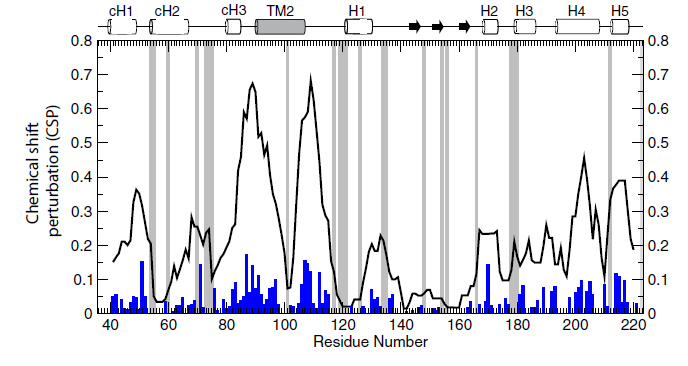 [Speaker Notes: Assuming that lipids preferentially solvate the natively transmembrane regions of the protein, the predominant chemical shift perturbations are expected to
occur at the edges of the transmembrane domain, where the phosphocholine headgroup of DPC is replaced by the phosphatidylcholine headgroup of DPPC. Similar to regions with no lipid contact, few changes would be expected in the center of the transmembrane domain because the hydrocarbon chains of the lipid and
the detergent are chemically similar. Upon addition of DPPC, the largest clusters of perturbations were centered on residues 89 and 109, consistent with residues 91–107 forming the hydrophobic core of TM2.]
Solution NMR studies reveal the location of the second transmembrane domain of the human sigma-1 receptor
The characterized secondary structure of S1R missing only 8 residues N-terminus and the first transmembrane domain
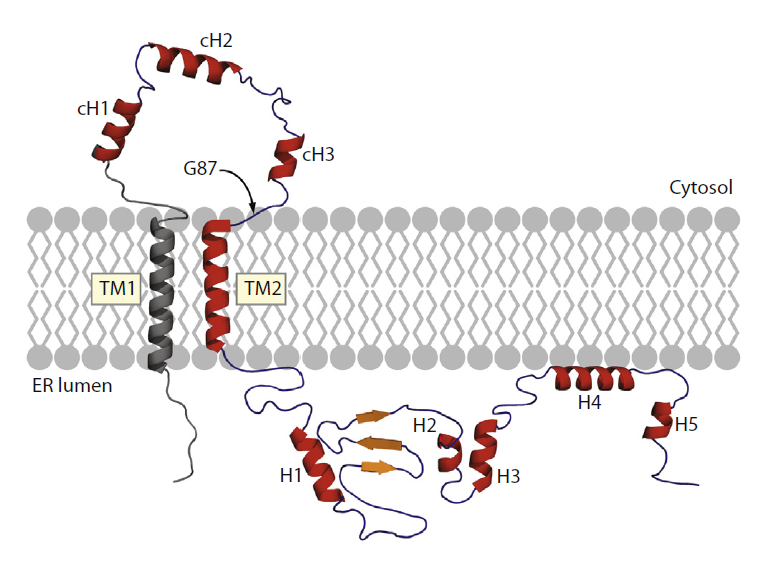 Membrane Protein Structure and Dynamics from NMR Spectroscopy
Membrane Protein Structure and Dynamics from NMR Spectroscopy
Why SSNMR?
Membrane proteins solubilized only in detergents and lipids (which have large molecular weights) are difficult to resolve in solution based NMR
Large crystals are difficult to grow
SSNMR allows membrane proteins to be studied in phospholipid bilayers 	
Represents biological membrane much better than micelles 
SSNMR gives precise information about protein orientation and dynamics
Membrane Protein Structure and Dynamics from NMR Spectroscopy
Two major advantages of SSNMR
“Magic-angle spinning (MAS) of the samples to obtain high-resolution spectra that reflect isotropic chemical shifts and recoupled, orientation-dependent (anisotropic), dipolar couplings and chemical shift anisotropy”
Read, use MAS to remove anisotropy and coupling complexity and then add coupling and anisotropy back to gain some additional information that was lost
Oriented Sample NMR 
Align lipid membranes to determine protein orientation in the phospholipid bilayer
Dipolar coupling and chemical shift become well resolved
Difficult to align (either mechanically in glass plates or magnetically using liquid-crystalline media
Membrane Protein Structure and Dynamics from NMR Spectroscopy
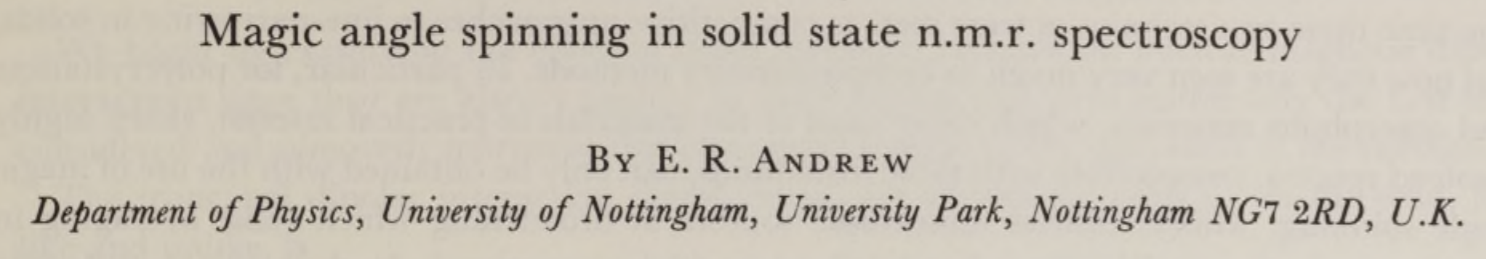 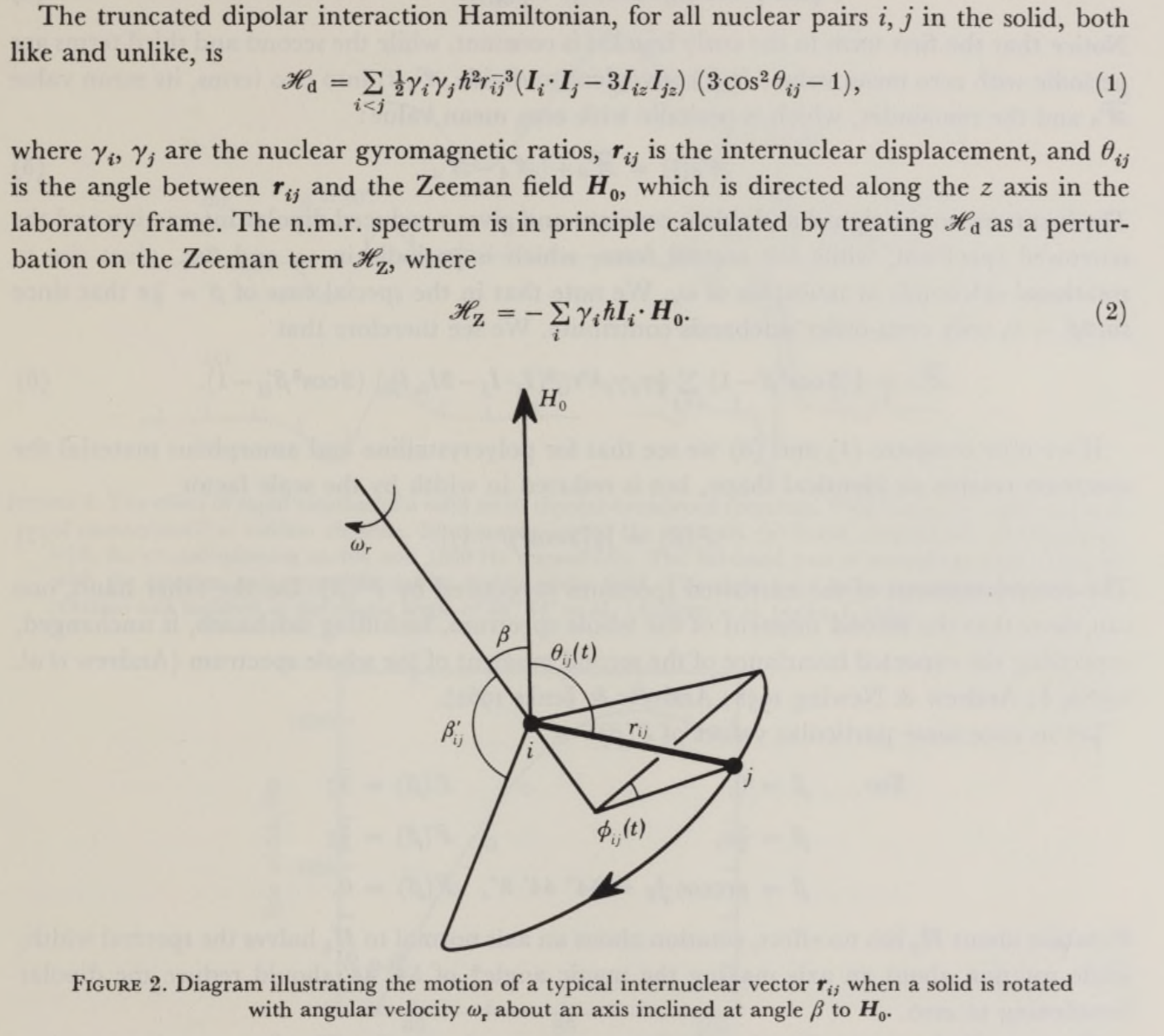 [Speaker Notes: Magic-angle spinning was first described in 1958 by Edward Raymond Andrew, A. Bradbury, and R. G. Eades[3] and independently in 1959 by I. J. Lowe.[4] The name "magic-angle spinning" was coined in 1960 by Cornelis J. Gorter at the AMPERE congress in Pisa

1981 Paper: Since the isotropic average cos2 6^ = it follows from (1) that the isotropic average of the
dipolar Hamiltonian, «#d = 0, and rapid isotropic motion in fluids therefore eliminates the
dipolar interaction from the n.m.r. spectrum.]
Membrane Protein Structure and Dynamics from NMR Spectroscopy
Magic Angle Spinning NMR
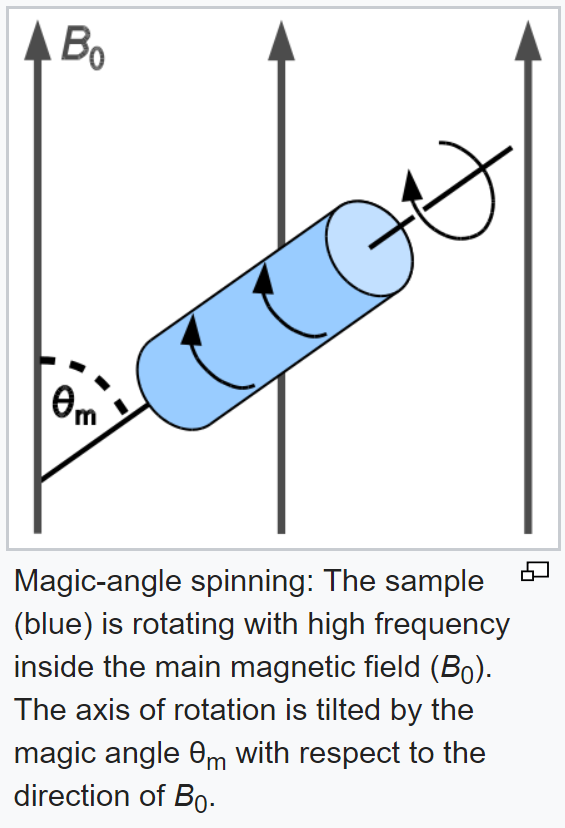 Simplify things… 54.74o
[Speaker Notes: Can eliminate dipolar coupling and CSA]
Membrane Protein Structure and Dynamics from NMR Spectroscopy
Potassium Channels
2D and 3D MAS to assign majority of residues and mapped out chemical shift changes channel activation, inactivation and inhibition
1H-1H distance measurements and chemical shifts showed how different scorpion toxins had different effects on channel
Kaliotoxin – perturbs upper region of filter, but leaves the filter in a conducting state which induces the closed confirmation of the intracellular activation gate
Tetraphenylporphyrin causes a collapsed selectivity filter and an open activation gate
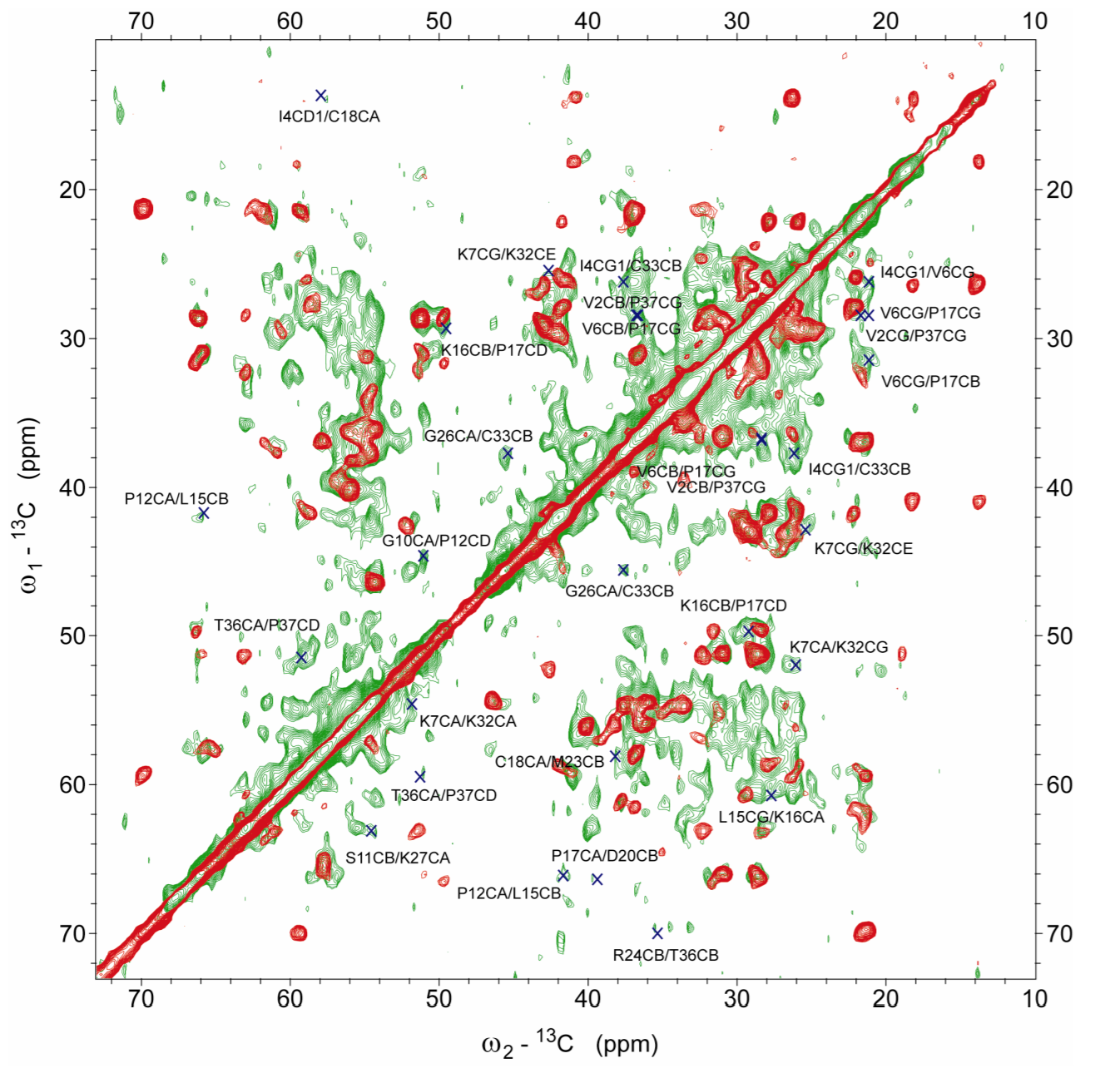 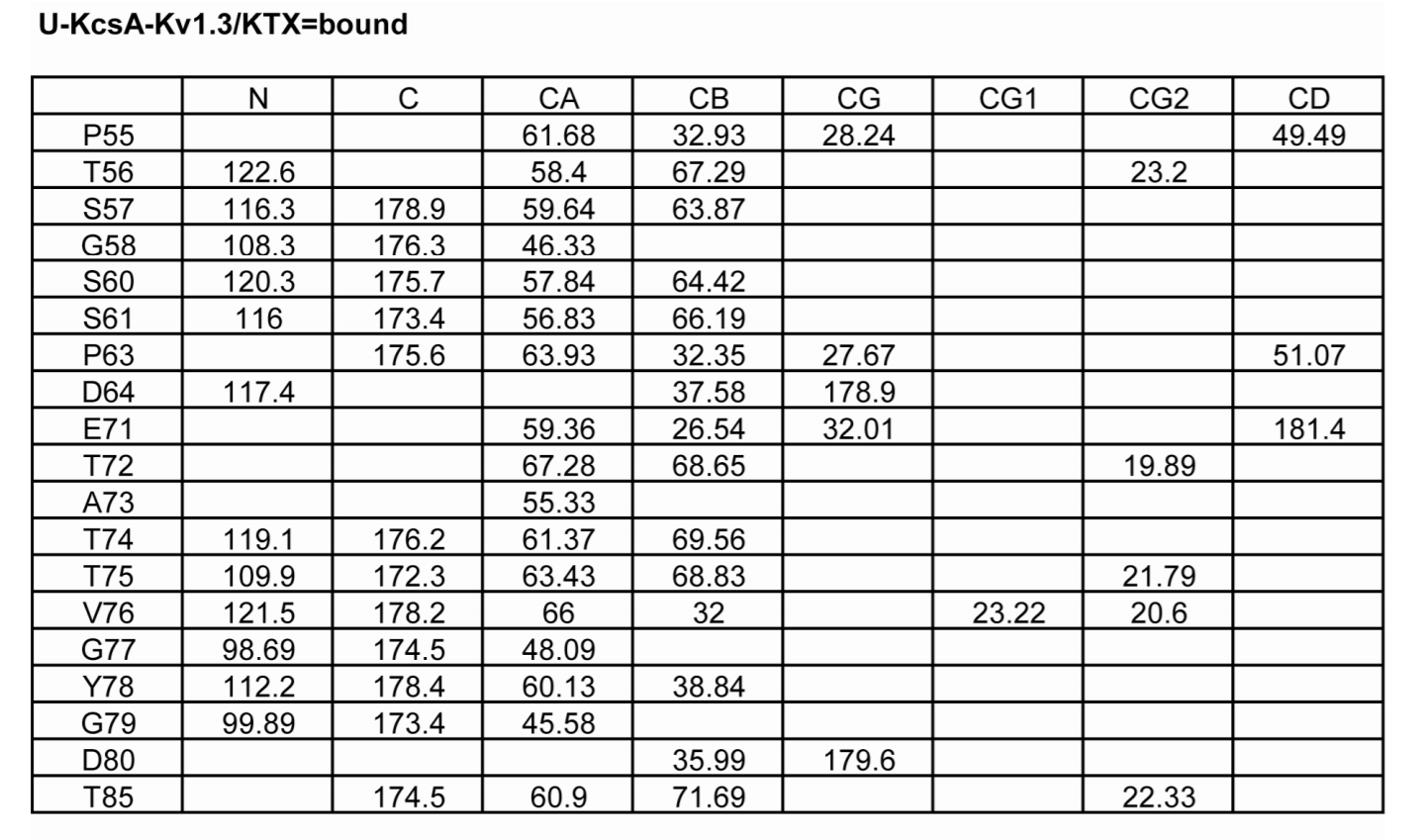 [Speaker Notes: Lange A, Giller K, Hornig S, Martin-Eauclaire MF, Pongs O, et al. 2006. Toxin-induced conformational
changes in a potassium channel revealed by solid-state NMR. Nature 440:959–62]
Membrane Protein Structure and Dynamics from NMR Spectroscopy
Proton Channel
M2 protein of the influenza A virus forms a tetrameric pH-activate proton channel important to virus life cycle
Used MAS SSNMR, Oriented-sample NMR and solution NMR
Overhausser effects – used in solution NMR to determine spatial proximity
13C-2H REDOR – Rotational Echo Double Resonance
Very accurate distance determination between C and H
0.3 A resolution structure
2H NMR – Dynamics information
H nuclei show quadrupolar splittings, which depend on the                                average orientation of the C-D bond in the magnetic field
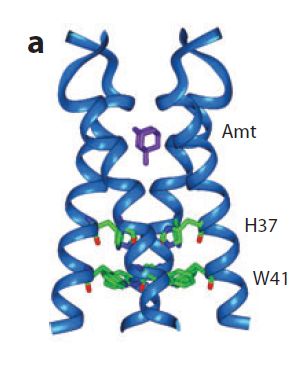 Membrane Protein Structure and Dynamics from NMR Spectroscopy
Drug binding site in influenza M2 TM with 13C-2H REDOR
Membrane Protein Structure and Dynamics from NMR Spectroscopy
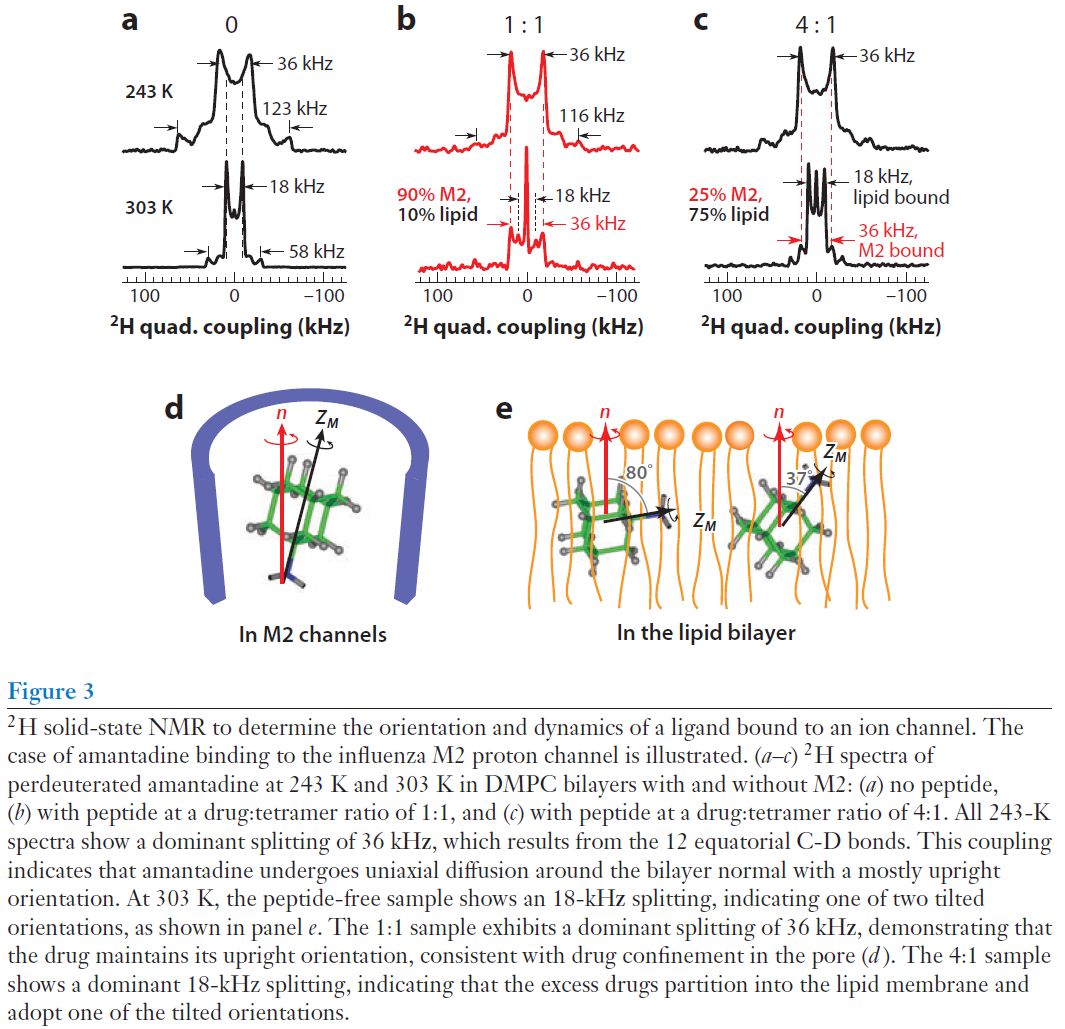 Orientation determination with 2H SSNMR
Orientation of the C-D bond in the magnetic field
[Speaker Notes: -30 deg above the top, +30 deg along bottom
No change across top, coupling changes on the bottom indicate orientation changes]
Membrane Protein Structure and Dynamics from NMR Spectroscopy
Conformational plasticity of M2 channel
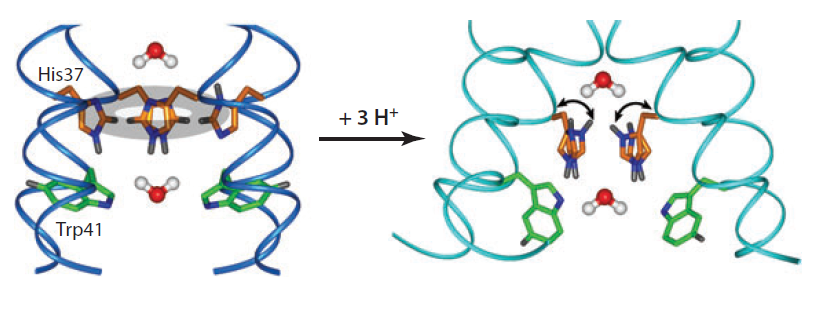 [Speaker Notes: Proton-conduction mechanism of the influenza M2 channel. At high pH, the four histidine rings pack in an edge-face stacked fashion, disrupting Grotthuss hopping. Upon multiple protonation, the cationic histidines undergo microsecond ring reorientations that shuttle protons into the virion.]
Membrane Protein Structure and Dynamics from NMR Spectroscopy
GPCRs
2H SSNMR – structural and dynamic changes of retinal upon light absorption
β-Sheet-Rich Proteins
Solution NMR – high resolution structure of human VDAC
Viral fusion proteins
Static 31P NMR to study HIV fusion peptide (gp41)
Phospholamban
Studied by OS, SS and solution NMR
Different structures of PLN cytoplasmic domain indicate dependence of protein structure on lipid composition, protein/lipid ratio, protein hydration
[Speaker Notes: GPCR G PROTEIN COUPLED RECEPTORS
Voltage gated anion channel
Fusion of the human immunodeficiency virus (HIV) membrane and the host cell membrane is an initial step of infection of the host cell. Fusion is catalyzed by gp41, which is an integral membrane protein of HIV.
Phospholamban (PLN) is a smallmembrane protein involved in the regulation of the cardiac cycle.
OS – oriented sample]
Magnetic Resonance Imaging
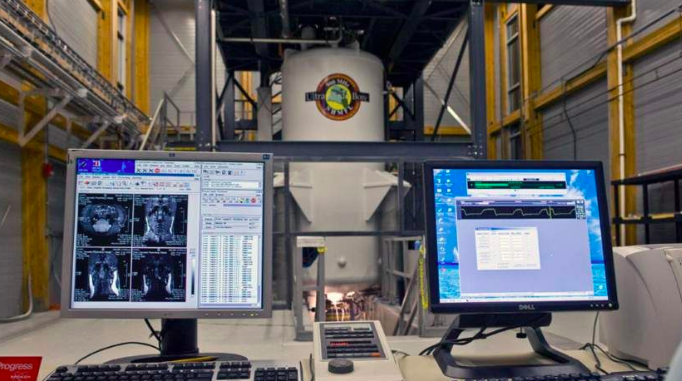 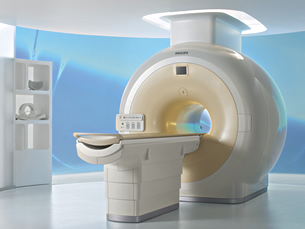 What is Magnetic Resonance Imaging (MRI)?
MRI is a non-invasive and versatile technique that allows for the imaging of bones, organs, and tissues without ionizing radiation
Application of the static or main magnetic field (B0) and Radio Frequency (RF) Pulses

Uses inherent magnetic properties of human (and other animal) tissue to produce contrast
Taking advantage of the abundance of 1H
“ Proton Imaging”
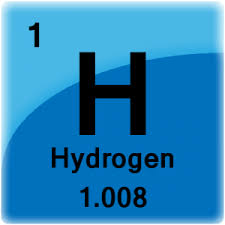 How does it work?
Spin








 But it is the behavior of the averaged magnetic properties of each individual spin that matters for the resonance phenomenon
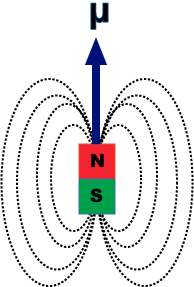 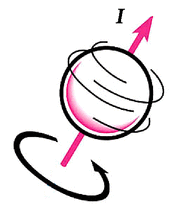 How does it work?
Net Magnetization (M)
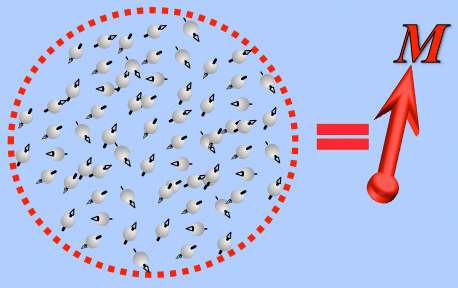 How does it work?
Application of RF pulses at the resonance (or Larmor) frequency results in precession of the net magnetization about B0



f0  Precession frequency
γ Gyromagnetic Ratio
B0 Strength of the main magnetic field
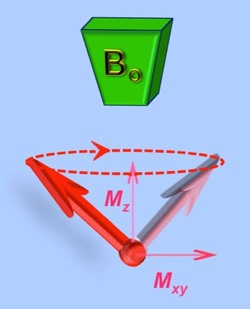 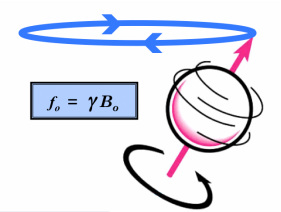 T1/T2 Relaxation
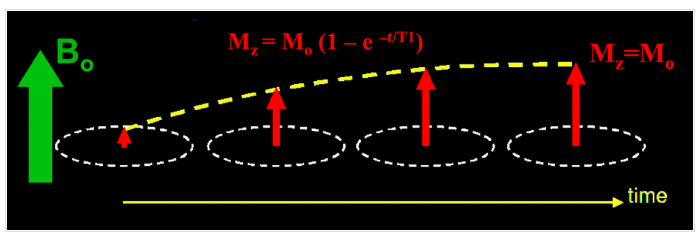 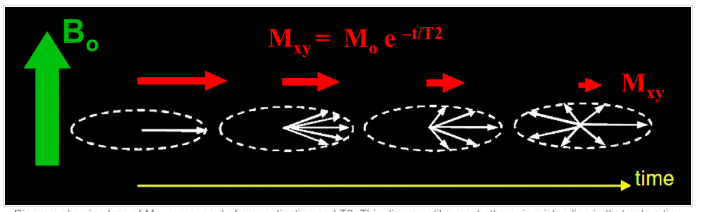 How does it work?
MR signal is the result of the precessing net magnetization inducing a current in receiver coils around the MRI machine
Faraday’s Law of Induction
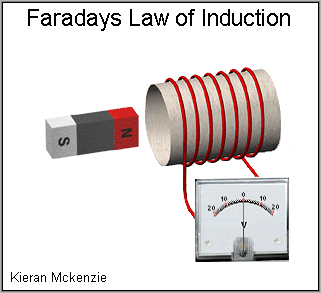 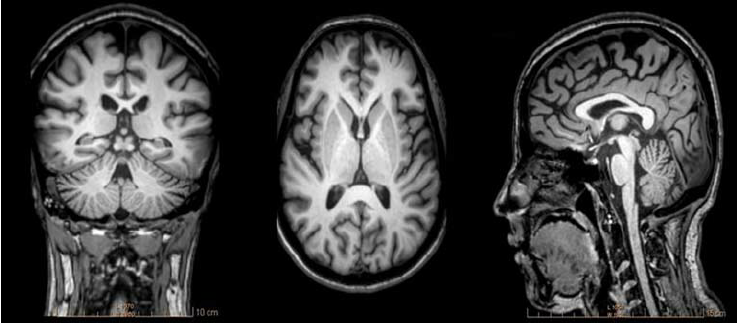 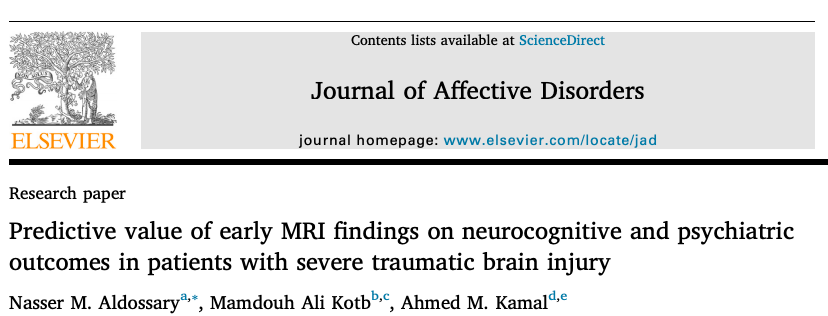 Traumatic Brain Injury? (TBI)
Damage to the brain from external mechanical force
Affects 1.7m annually, 52,000 deaths, over 250,000 hospitalized
Deficits include impaired learning and memory, and mood disorders such as depression and anxiety
Penumbra
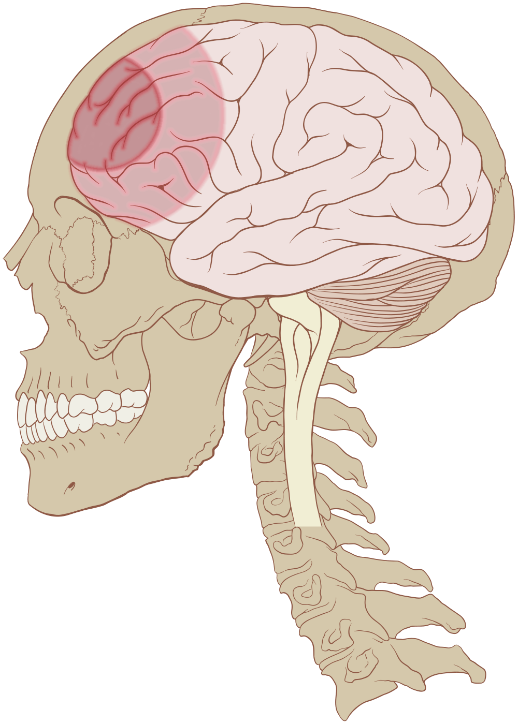 [Speaker Notes: Only human, following slide, how to model in a rat.]
Diffuse Axonal Injury
The Adams Diffuse Axonal Injury Classification:

Grade 1: Mild diffuse axonal injury with microscopic white matter changes in cerebral cortex, corpus callosum, and brainstem
Grade 2: Moderate diffuse axonal injury with gross focal lesions in the corpus callosum
Grade 3: Severe diffuse axonal injury with finding as grade 2 and additional focal lesions in the brainstem.
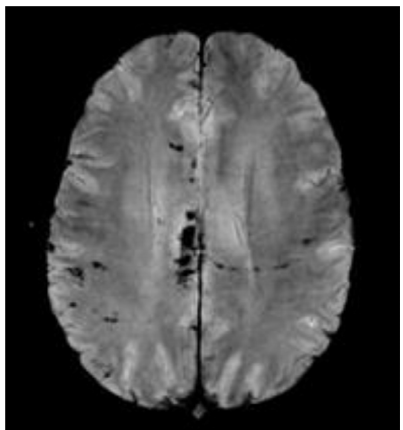 Diffuse axonal injury is a clinical diagnosis
[Speaker Notes: The primary insults of diffuse axonal injury lead to disconnection or malfunction of neurons interconnection. This affects numerous functional areas of the brain. Usually, patients with diffuse axonal injury present with bilateral neurological examination deficits frequently affecting the frontal and temporal white matter, corpus callosum, and brainstem. The Adams classification of diffuse axonal injury utilizes pathophysiological lesions in the white matter tracts and clinical presentation.]
Axial FLAIR
Sagittal FLAIR
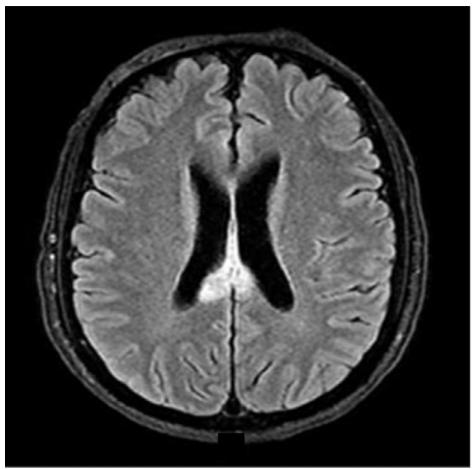 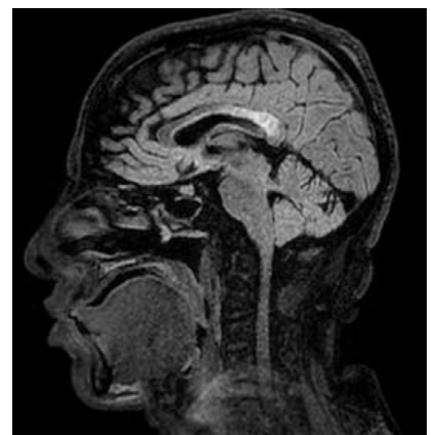 Can MRI’s sensitivity to DAI predict injury outcomes?
[Speaker Notes: Sagittal FLAIR
Axial FLAIR
SWI
DWI]
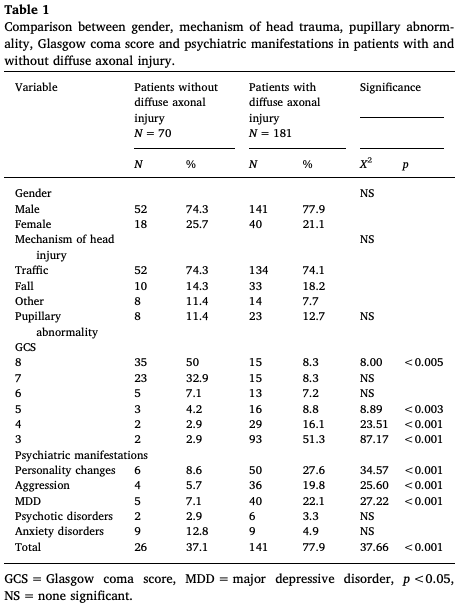 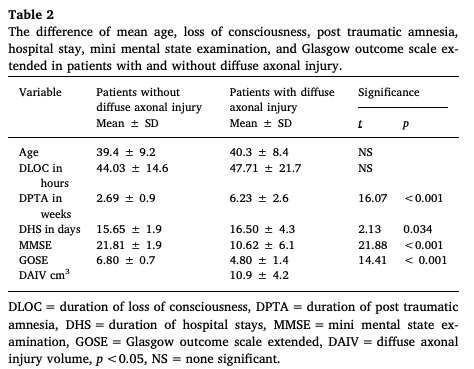 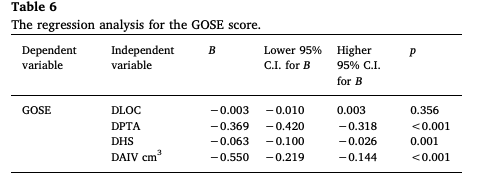 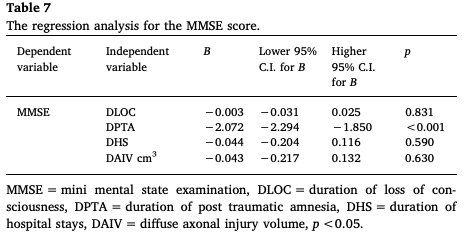 [Speaker Notes: Diffuse axonal injury is more common among patients with severe
brain injury.
 Psychiatric manifestations are associated with the presence
of DAI.
Duration of post traumatic amnesia, and DAIV are considered
as independent predictors of neurocognitive impairments and poor
functional outcomes]
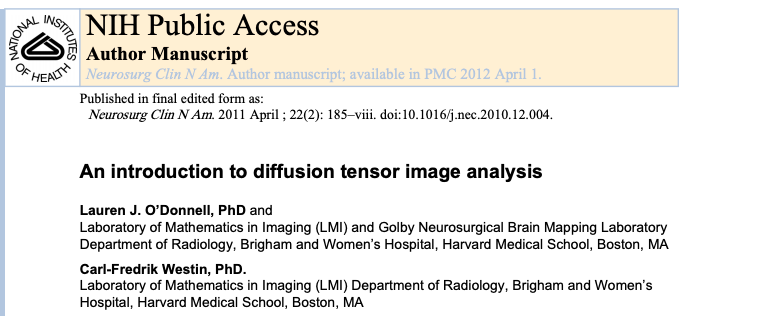 Diffusion Tensor Imaging
Diffusion tensor imaging (DTI) comprises a group of techniques where calculated eigenvalues (λ1, λ2, and λ3) and eigenvectors (ε1, ε2, and ε3) are used to create images reflecting various diffusion (water) properties of a tissue. 

Solving of the Stejskal-Tanner equation
equation describes the signal intensity change at each voxel:
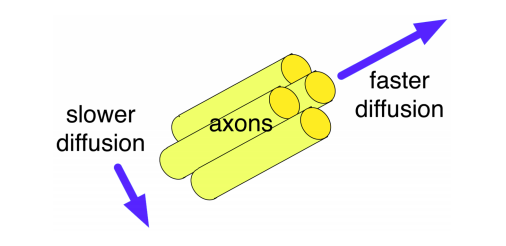 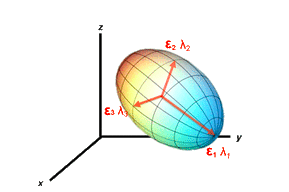 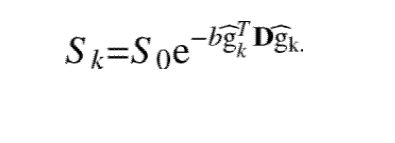 [Speaker Notes: ]. The introduction of the diffusion tensor model allowed, for the first
time, a rotationally invariant description of the shape of water diffusion. The invariance to
rotation was crucial because it enabled application of the DTI method to the complex
anatomy of the fiber tracts in the human brain 
Here S0 is the original image intensity at the voxel (measured with no diffusion-sensitizing
gradient) and Sk
 is the intensity measured after the application of the kth diffusion sensitizing
gradient in the (unit) direction ĝk
. The product represents the diffusion
coefficient (diffusivity) in direction ĝk]
Diffusion weighted to Diffusion Tensor
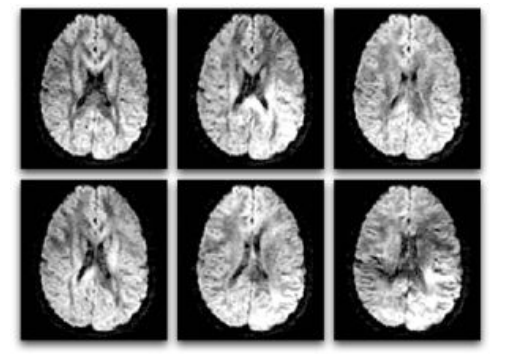 The direction is different for each image, resulting in a different pattern
of signal loss (dark areas) due to anisotropic diffusion.
[Speaker Notes: In simplified terms, diffusion imaging works by introducing extra gradient pulses
whose effect “cancels out” for stationary water molecules, and causes a random phase shift
for molecules that diffuse. Due to their random phase, signal from diffusing molecules is
lost. This loss of signal creates darker voxels (volumetric pixels). This means that white
matter fiber tracts parallel to the gradient direction will appear dark in the diffusionweighted
image for that direction (Figure 

Six diffusion-weighted images (the minimum number required for tensor calculation). In
diffusion MRI, magnetic field gradients are employed to sensitize the image to diffusion in a
particular direction. The direction is different for each image, resulting in a different pattern
of signal loss (dark areas) due to anisotropic diffusion.]
Fractional Anisotropy
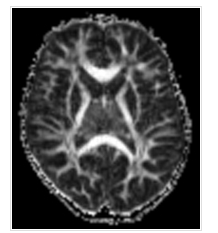 Measuring diffusion asymmetry in a voxel
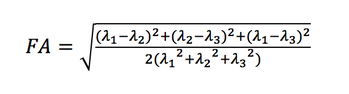 [Speaker Notes: The value of FA varies between 0 and 1. For perfect isotropic diffusion, λ1 = λ2 = λ3, the diffusion ellipsoid is a sphere, and FA = 0. With progressive diffusion anisotropy, the eigenvalues become more unequal, the ellipsoid becomes more elongated, and the FA → 1.]
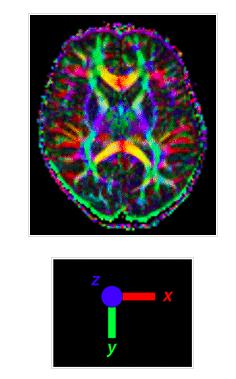 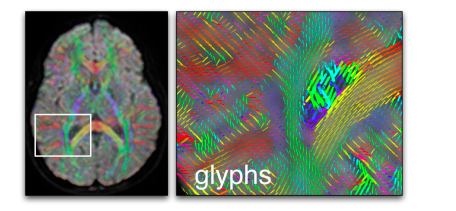 [Speaker Notes: This is a map that assigns colors to voxels based on a combination of anisotropy and direction. It is also called the colored fractional anisotropy map, fiber direction map or diffusion texture map. The color assignment is arbitrary, but the typical convention is to have the orientation of the principal eigenvector (ε1) control hue and fractional anisotropy (FA) control brightness. Specifically, if ε1 makes angles α, β, and γ with respect to the to the laboratory x-, y-, and z-axes, the color scheme might be apportioned in the ratios: 
Red = FA • cos α
Green = FA • cos β
Blue = FA • cos γ]
Issue of Crossing Fibers
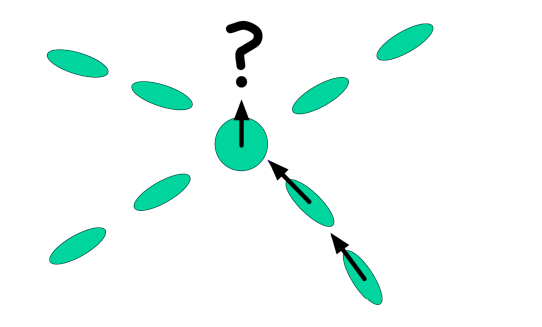 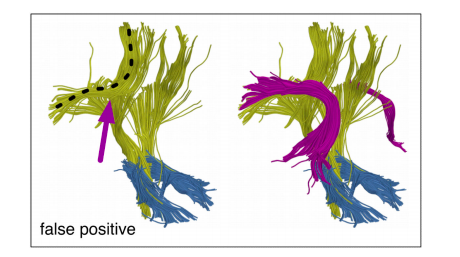 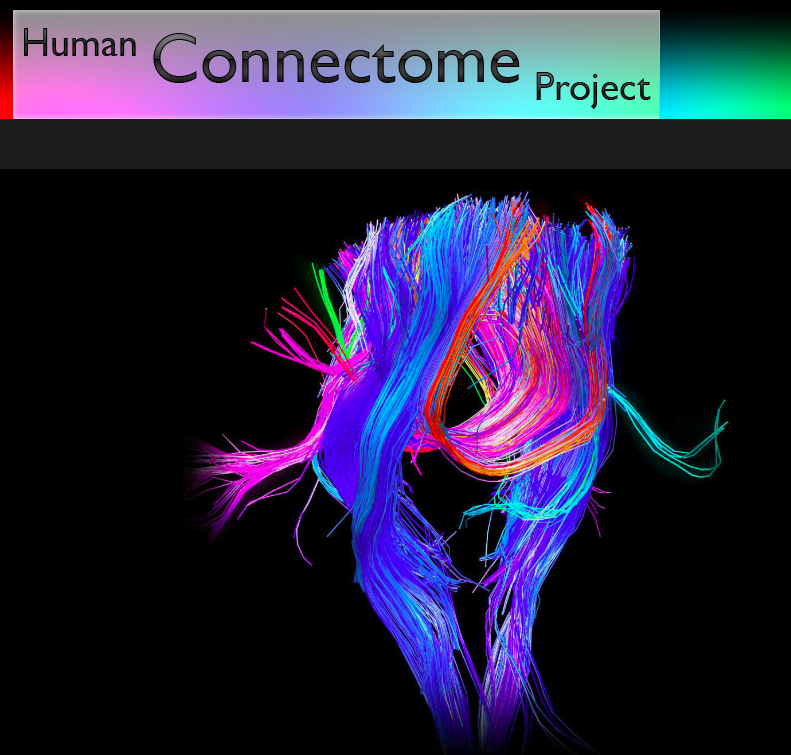